Визволення Житомира від німецько-фашистських загарбників
Зміст
Період окупації
Перше звільнення міста
Вирішальний бій за Житомир
Командування радянських військ
Жителі міста, які отримали звання «Героя Радянського Союзу»
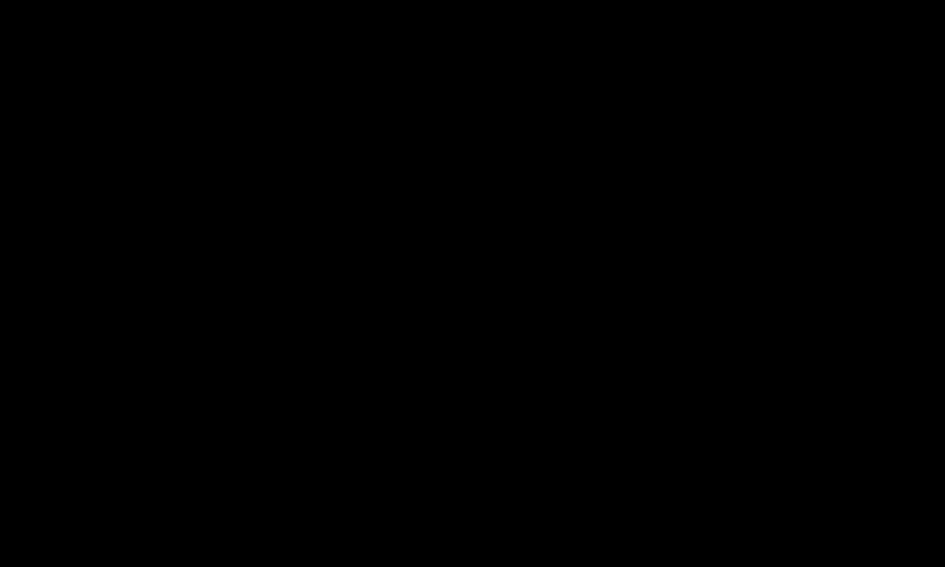 Вигляд Собору поблизу сучасної пл. Перемоги
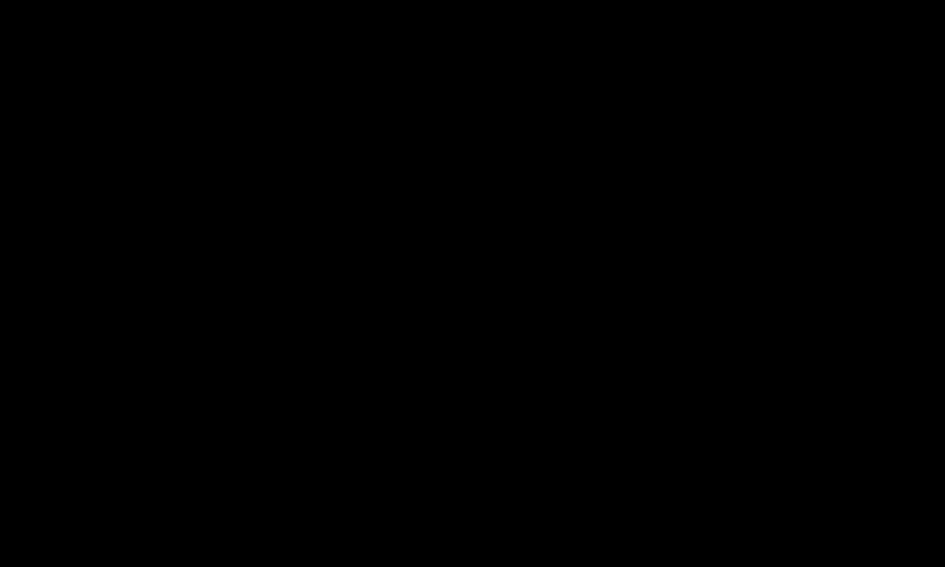 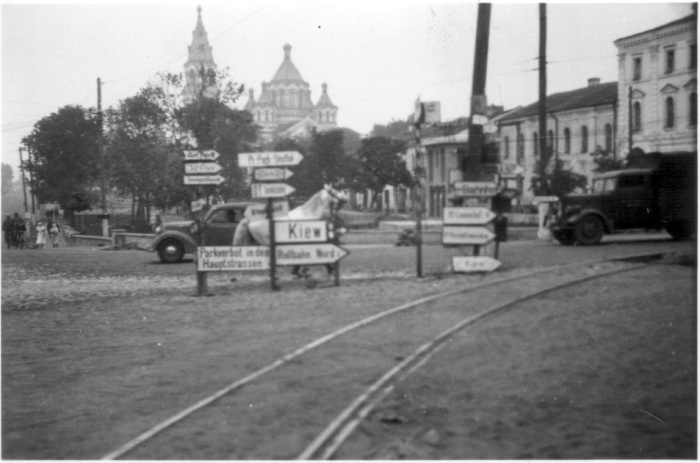 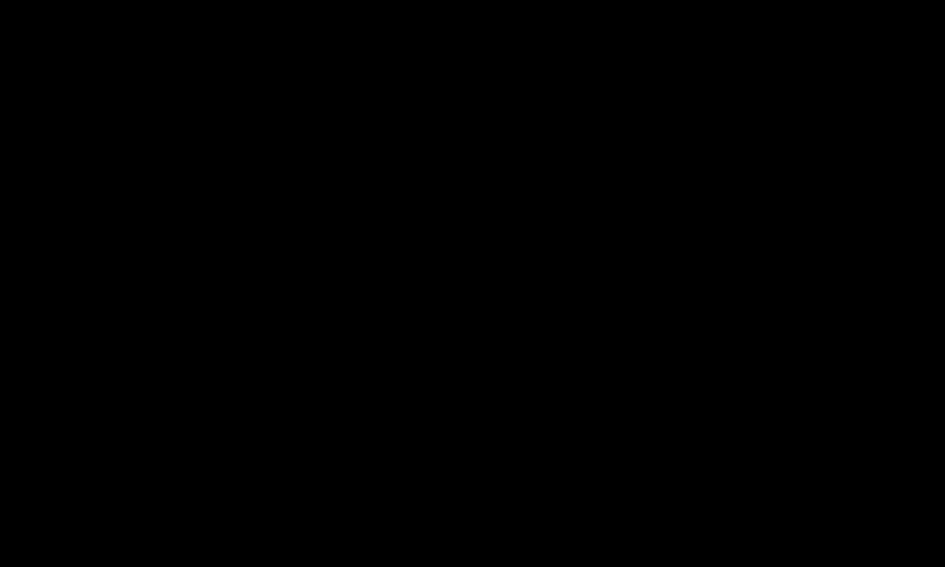 Повторне захоплення Житомира в листопаді 1943
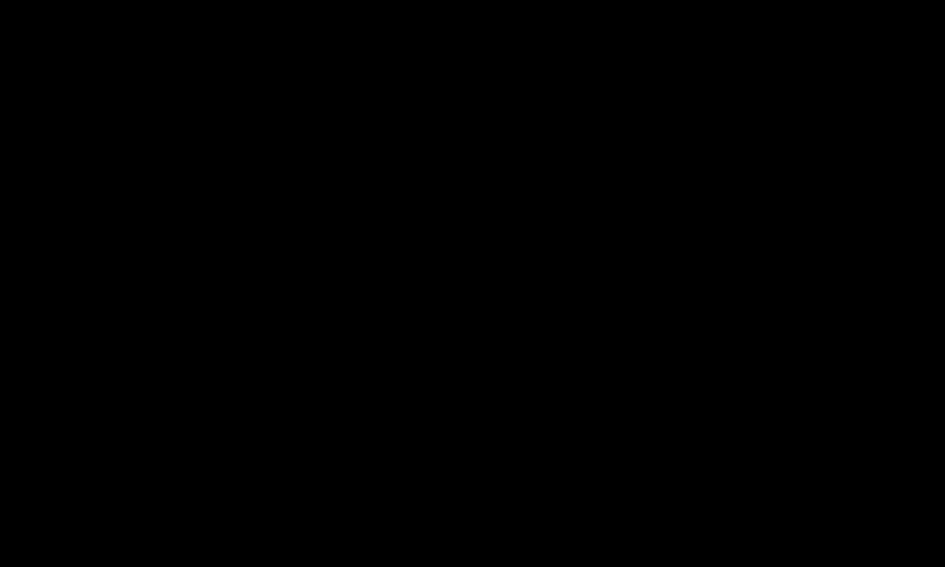 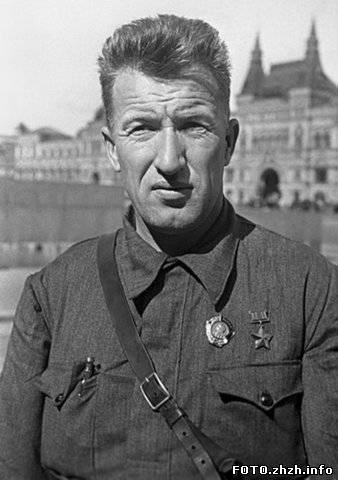 Маликов Степан Федорович
Сабуров Олександр Миколайович
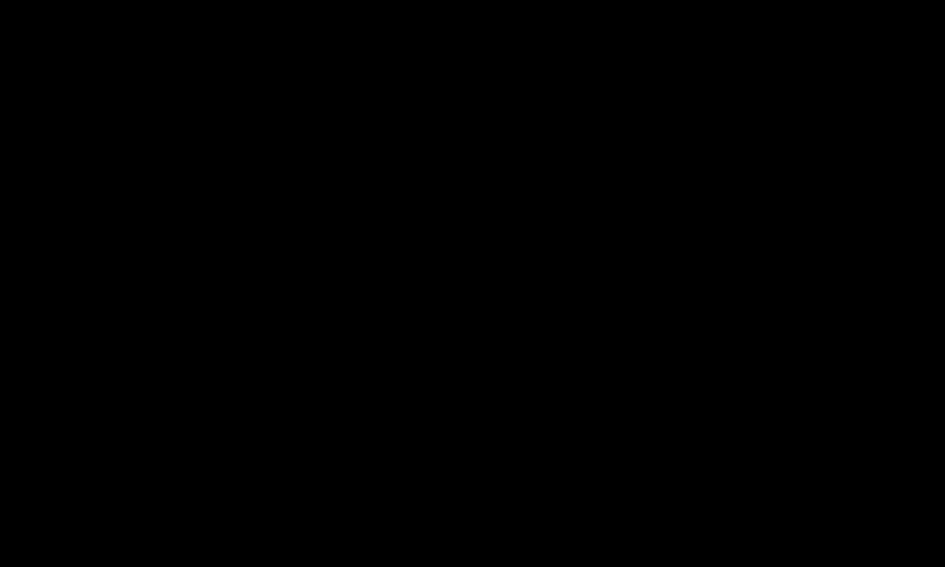 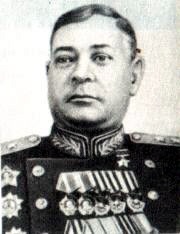 Баранов Віктор Кирилович
Чуваков Микита Омелянович
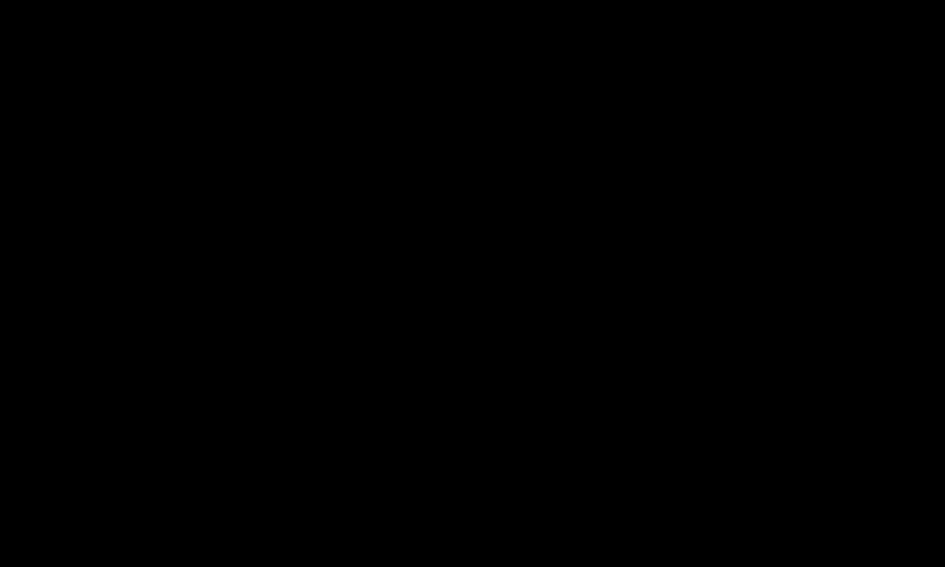 Перехрестя Великої Бердичівської і Михайлівської вулиць
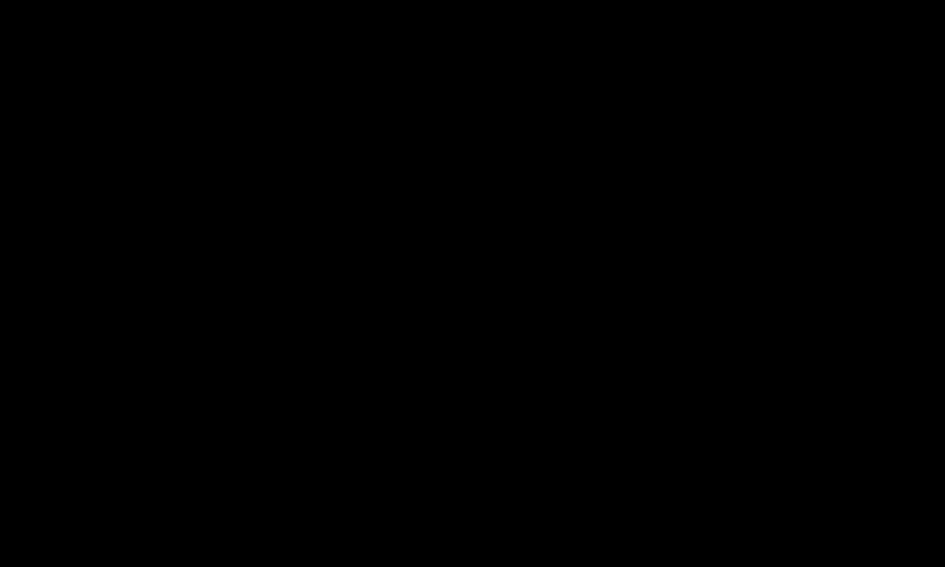 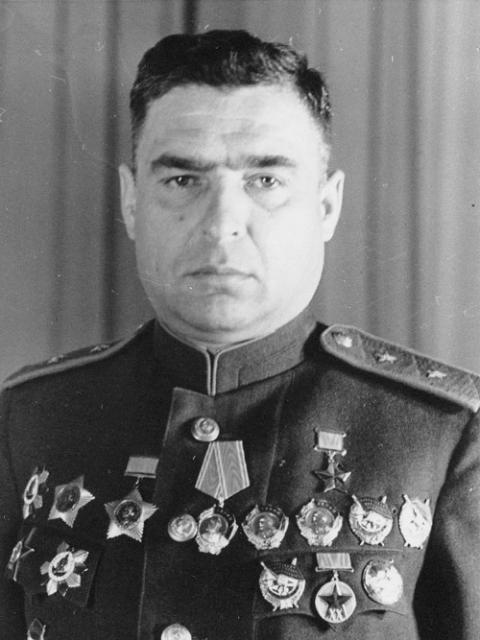 Черняховський Іван Данилович
Полубояров Павло Павлович
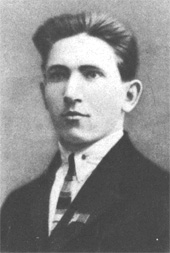 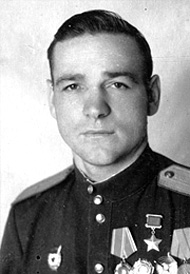 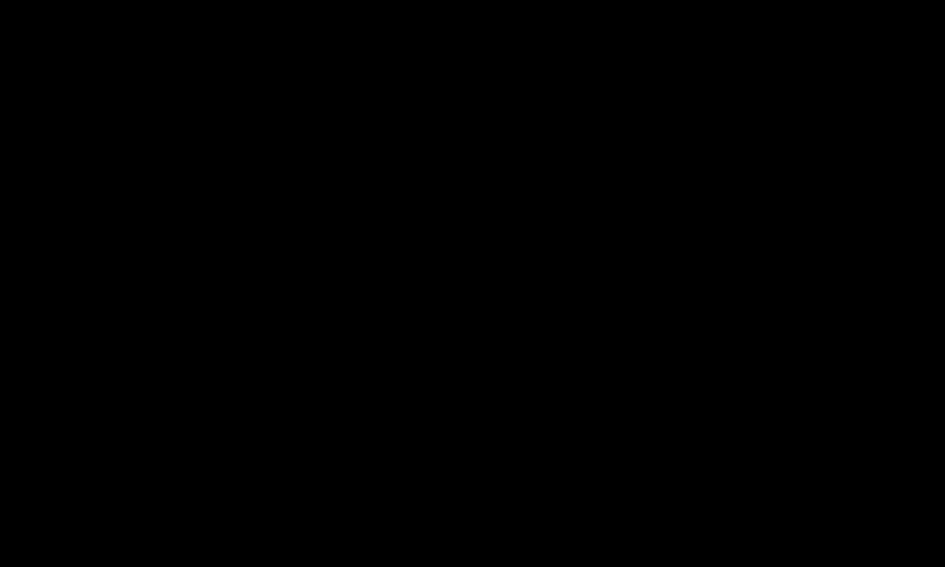 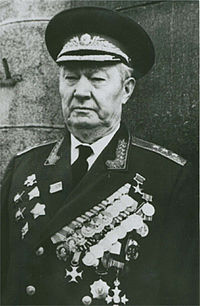 Біренбойм Яків Абрамович
Бурдейний Олексій Семенович
Глущенко Леонтій Петрович
Бородій Олексій Дем’янович
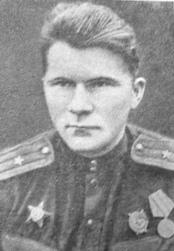 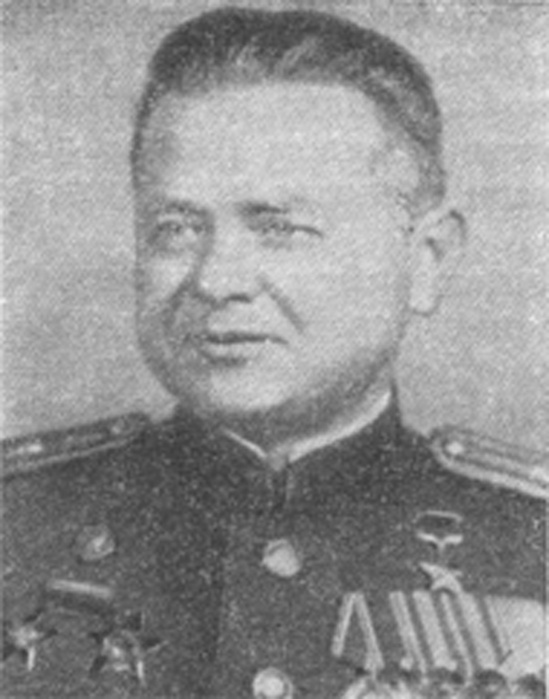 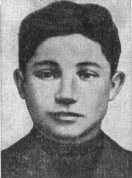 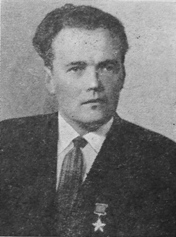 Мугальов Павло Михайлович
Глибко Юрій Кипріанович
Обуховський Анатолій Романович
Очерет Михайло Йосипович